كيف أكون متميزة
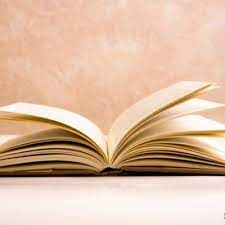 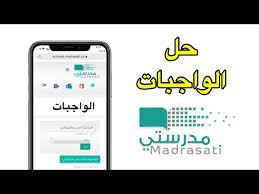 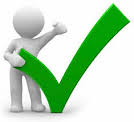 المشاركة والتفاعل أثناء الحصة
مراجعة الدروس السابقة وقراءة الدرس الجديد
حل الواجبات وإرسالها في الموعد المحدد
من هدي  النبي صلى الله عليه وسلم في التعامل مع غير المسلمين 
........................................
1
السخرية منهم .
2
عيادة مريضهم
الانتقام منهم
3
4
عدم الوفاء بالعهد منهم.
موقف النبي صلى الله عليه وسلم  مع كفار قريش عند فتح مكة 
........................................
1
قاتلهم
2
عفا وأصفح عنهم
أخرجهم من مكة
3
4
عاقبهم على كفرهم.
نستدل من قول النبي صلى الله عليه وسلم  لحديفة بن اليمان ( انصرفا نفي لهم بعهدهم ونستعين الله عليهم ) 
........................................
1
حلم النبي صلى الله عليه وسلم
2
وفاء النبي صلى الله عليه وسلم بالعهود
شجاعة النبي صلى الله عليه وسلم
3
4
عفو النبي عليه الصلاة والسلام عن الغير
أدعو لغير المسلمين بالهداية ولا أستهزىء بأحد
..................................................
1
خطأ
صواب
2
صلة الأرحام غير المسلمين غير جائزة بأي حال من  الأحوال
..................................................
1
صواب
خطأ
2
الإسلام يدعو  إلى :
........................................
1
محاربة القريب  غير المسلم.
2
الاحسان إلى القريب ولو كان غير مسلم .
الدعاء على القريب غير المسلم
3
4
مقاطعة القريب غير المسلم
سميت بذات النطاقين :
........................................
1
عائشة بنت أبي بكر رضي الله عنهما.
2
أسماء بنت أبي بكر رضي الله عنهما .
فاطمة بنت محمد صلى الله عليه وسلم
3
4
حفصة بنت عمر رضي الله عنهما .
معنى كلمة ( وهي راغبة ) في الحديث :
........................................
1
ترغب في أذية النبي صلى الله عليه وسلم.
2
ترغب في الصلة والبر.
ترغب في الإسلام
3
4
ترغب في المال والعطاء.
عددي صور الإحسان إلي الحيوان:
........................................
1
إطعامه.
2
عدم تعذيبه والرفق به
عدم حد السكسين إمامه
3
من صور الرفق بالحيوانات  تحريش بعضها على بعض
..................................................
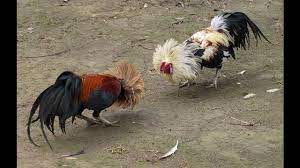 1
صواب
خطأ
2
من صور  تعذيب الحيوانات  صيدها عبثا دون منفعة منها 
......................................................
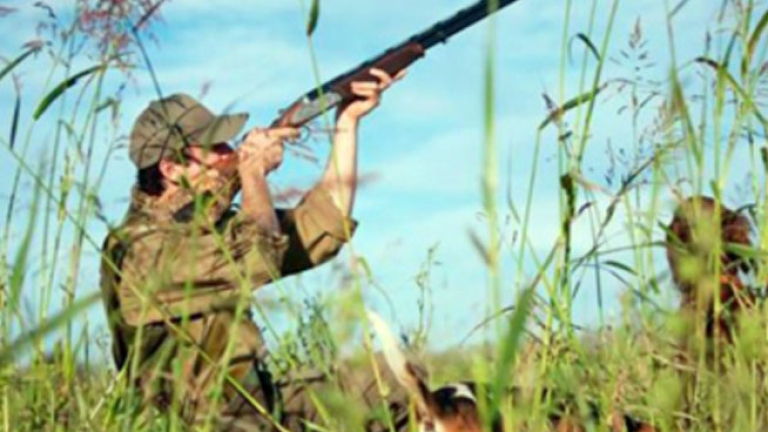 خطأ
1
صواب
2
عن عبدالله بن مسعود رضي الله عنه قال : (كنا مع رسول الله في سفر فانطلق  لحاجته فرأينا حمرة معها  فرخان فأخذنا فرخيها فجاءت تفرش فجاء النبي فقال : ( من فجع هذه بولدها رُدوا ولدها إليها)
1
حبه صلى الله عليه وسلم لأمته.
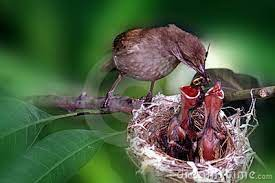 2
رحمته صلى الله عليه وسلم بالحيوان
جهاده صلى الله عليه وسلم في سبيل الله
3
4
عقوبة التعرض للحيوانات بالأذى.
قصة نبع الماء بين يدي الرسول صلى الله عليه وسلم تدل على فضله ورحمته بأمته
..................................................
1
خطأ
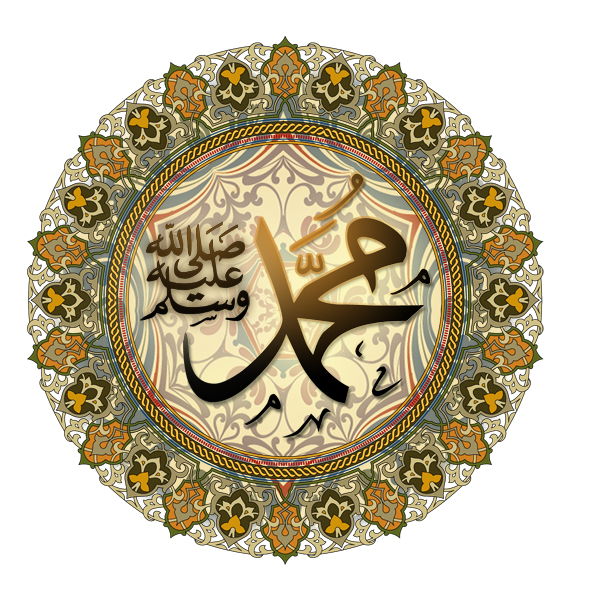 صواب
2
البركة هي النماء والزيادة في الخير وهي ثابتة في ديننا الإسلامي لأمور كثيرة منها شهر رمضان  والقرآن الكريم 
......................................................
خطأ
1
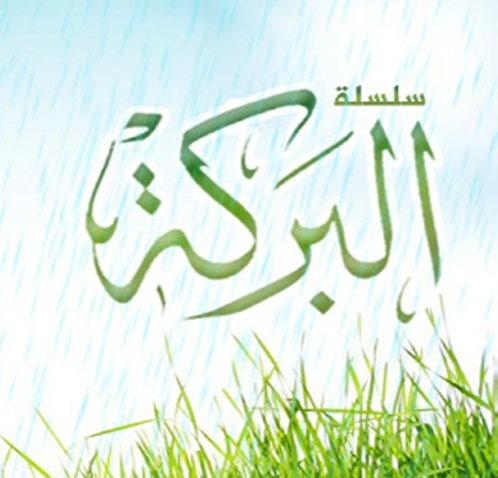 صواب
2
جميع التصرفات التالية من الاستخدامات غير الصحيحة للماء ما عدا واحدة وهي 
........................................
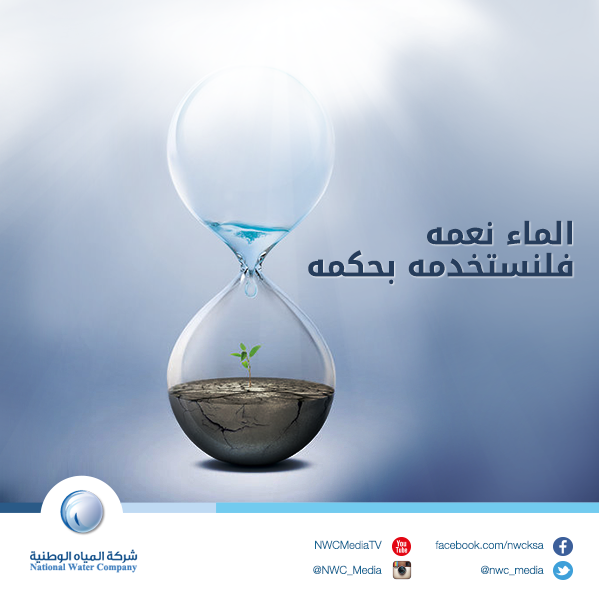 1
ترك صنبور الماء مفتوحاً أثناء الوضوء.
2
الوضوء لكل صلاة من الصلوات الخمس
غسل الأعضاء أكثر من ثلاث مرات
3
4
غسيل السيارة كل يوم دون حاجة إلى ذلك.
الغزوة التي حدثت فيها معجزة النبي صلى الله عليه وسلم 
في تكثير الماء بين يديه عليه الصلاة والسلام
........................................
1
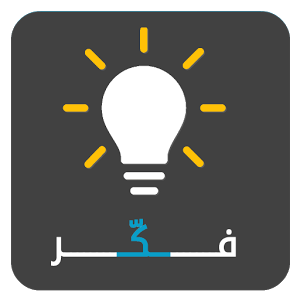 بدر
2
الحديبة
تبوك
3
4
أحد.
كان عدد الصحابة عند حدوث معجزة نبع الماء بين يدي النبي صلى الله عليه وسلم في غزوة الحديبة 
........................................
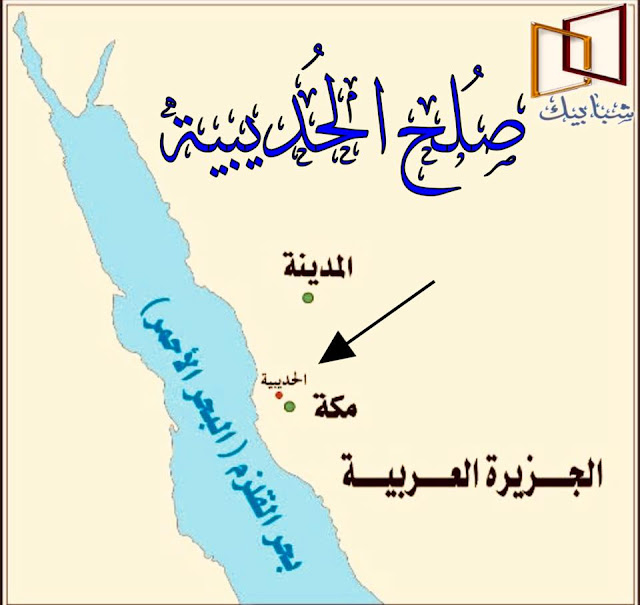 1
أربع عشرة مئة
2
خمس عشرة مئة
ثلاث عشرة مئة
3
4
ست عشرة مئة
سمعت إمام المسجد يتحدث بعد صلاة العصر وذكر أن النبي صلى الله عليه وسلم مؤيد من عند الله بكثير من المعجزات ومنها معجزة تكثير الطعام بين يديه الشريفتين والتي منها :
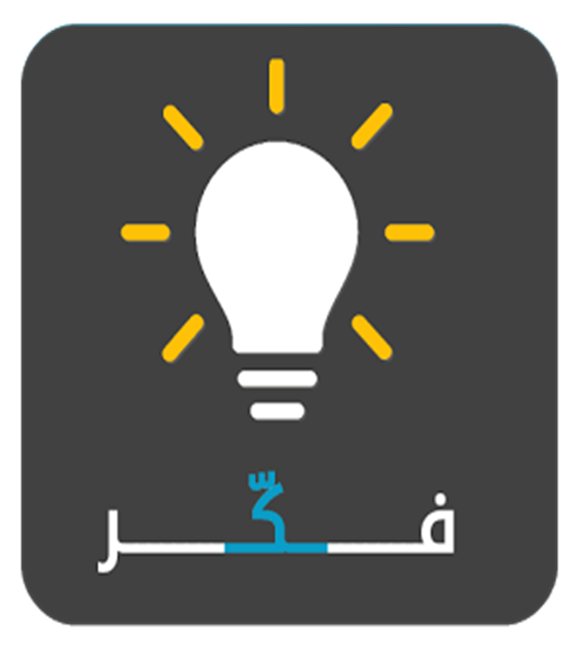 1
قصة جابر  بن عبدالله  في غزوة الحديبة .
2
قصة جابر بن عبدالله في سداد دين والده
ما حدث في سفر عبدالله بن مسعود مع النبي صلى الله عليه وسلم  عندما قال : (البركة من الله)
3
تكثير الطعام , تكثير الماء , الإسراء والمعراج,  انشقاق القمر  هذه الأمور  تجمعها خاصية واحدة وهي :
........................................
1
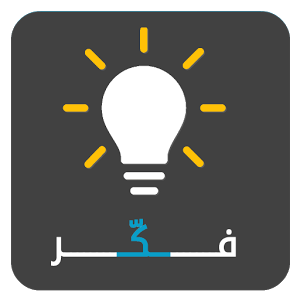 رسالة النبي صلى الله عليه وسلم
2
معجزات النبي صلى الله عليه وسلم
خصائص النبي صلى الله عليه وسلم
3
4
أحوال النبي صلى الله عليه وسلم
حدثت معجزة تكثير الطعام بين يدي الرسول صلى الله عليه وسلم لعبدالله بن مسعود رضي الله عنه عندما أراد سداد دين والده
......................................................
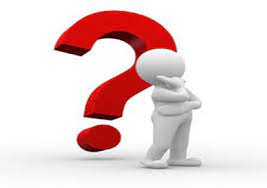 صواب
1
خطأ
2
عند حدوث معجزة تكثير الطعام في غزوة تبوك قال النبي صلى الله عليه وسلم
........................................
1
(أنا النبي لا كذب أنا ابن عبد المطلب)
2
( أشهد أن لا إله إلا الله وأني  رسول الله  لا يلقى الله بهما عبد غير شاك  فيحجب عن الجنة)
3
(حي على الطهور المبارك والبركة من الله ).
من نتائج إطعام الطعام في الدنيا  
........................................
1
دخول الجنة والنجاة من النار
2
تحقيق المودة والترابط بين أبناء المجتمع
أن يكون من أصحاب الميمنة .
3
4
النجاة من أهوال يوم القيامة .
الاجتماع على الطعام يؤدي إلى :
........................................
1
انتقال الأمراض بين المجتمعين على الطعام.
2
حصول البركة في الطعام للمجتمعين عليه.
كثرة الحديث واللغط بين المجتمعين عليه.
3
4
عدم كفاية الطعام للمجتمعين عليه .
أن يصبح الطعام القليل كافياً للعدد الكبير  هو تعريف  
........................................
1
الكفاية في الطعام .
2
البركة في الطعام .
نقصان البركة .
3
4
الوفرة في الطعام .
جميع الأسباب هي من أسباب حصول البركة في الطعام إلا سبب واحد هو :
........................................
1
إشراك المساكين وذوي الحاجة فيه.
2
التفرق على الطعام الواحد  حتى يكفي الجميع.
التصدق منه.
3
4
الاجتماع عليه أثناء تناوله.
هو وأبوه  صحابيان رضي الله عنهما شهد  بيعة العقبة مع السبعين  وشهد بيعة الرضوان يوم الحديبة 
........................................
1
عبدالله بن عمر.
2
جابر بن عبدالله.
عبدالله بن عمرو بن العاص.
3
4
عبدالله بن عباس.
من نتائج إطعام الطعام في الآخرة :
........................................
1
تحقيق المودة والمحبة.
2
دخول الجنة والنجاة من النار.
نشر الدين الإسلامي.
3
4
تطهير النفس من الشح والبخل.
قول الرسول صلى الله عليه وسلم (يا أبا بكر ما ظنك باثنين الله ثالثهما) يدل على حماية الله لرسوله :
........................................
1
قبل الهجرة
2
أثناء الهجرة
بعد العجرة.
3
القائل : (هل يعفر وجه محمد بين أظهركم ) هو :
........................................
1
أبو لهب .
2
عدو الله أبوجهل.
أبو بكر  رضي الله عنه .
3
4
أبو هريرة رضي الله عنه .
لحق بالنبي صلى الله عليه وسلم و أبوبكر  رضي  الله عنه عندما خرجا من الغار وسلكا طريق الساحل:
........................................
1
أبو هريرة رضي الله عنه .
2
سراقة بن مالك  المدلجي
أبو جهل .
3
4
عبدالله بن عباس رضي الله عنه .
بعد اتفاق قريش على قتل النبي صلى الله عليه وسلم قبل الهجرة أقبلت عليه ابنته .................. تبكي لتخبره بما سمعت :
........................................
1
زينب رضي الله عنها .
2
فاطمة رضي الله عنها.
أم كلثوم رضي الله عنها
3
4
رقية رضي الله عنها .
من أسباب حفظ الله للعبد الإيمان بالله ومراقبته في السر والعلن
......................................................
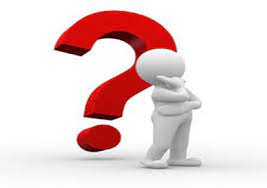 خطأ
1
صواب
2
من نتائج المحافظة على الأذكار  ( الوقاية من الشرور)
......................................................
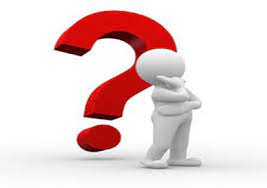 خطأ
1
صواب
2
حمى الله نبيه محمد صلى الله عليه وسلم قبل الهجرة من تطاول أبو جهل بأن جعل بين الرسول صلى الله عليه وسلم وأبوجهل :
........................................
1
واديا سحيقا لا نهاية له.
2
خندقا من نار وهولا وأجنحة.
بحرا يفيض نار تتوقد.
3
4
جبلا شاهقا يتوقد نارا
عندما حفظ الله رسوله صلى الله عليه وسلم من أن يطأ رقبته أبو جهل كان  ذلك الحدث في :
........................................
1
بعد الهجرة في المدينة.
2
قبل الهجرة في مكة.
أثناء الهجرة من مكة إلى المدينة.
3
4
قبل الهجرة في الطائف.
حفظ الله يكون بأداء الطاعات واجتناب المحرمات
......................................................
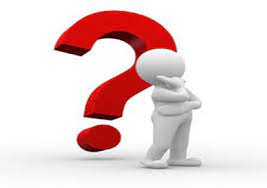 خطأ
1
صواب
2
معنى قول النبي صلى الله عليه وسلم
 (رفعت الأقلام وجفت الصحف) :...................
1
حفظ الله للعبد في الدنيا .
2
أن المقادير كتبت كلها .
أن كل إنسان سيحاسب في الآخرة .
3
4
أن كل نفس بما كسبت رهينة.
الصحابي الجليل الذي كان خلف النبي صلى الله عليه وسلم فقال له ( يا غلام إني أعلمك كلمات احفظ الله ........
1
عبدالله بن عمرو رضي الله عنهما.
2
عبدالله بن عباس رضي الله عنه  .
عبدالله بن مسعود رضي الله عنه  .
3
4
عبدالله بن عمر رضي الله عنهما.
العبارة التي ذكرت في الحديث وتدل على  قوله تعالى : ( إِيَّاكَ نَعْبُدُ وَإِيَّاكَ نَسْتَعِينُ ).....................
1
إذا سألت فأسال الله .
2
رفعت الأقلام وجفت الصحف.
احفظ الله يحفظك   .
3
إذا استعنت فاستعن بالله  .
4
أعظم حفظ يحفظه الله للمؤمن هو حفظ الله له في 
...........................
بدنه.
1
2
دينه  .
ولده  .
3
4
ماله.
لكي يحقق العبد حفظ الله يجب عليه الحذر من الوقوع في المعاصي والمحرمات مثل عقوق الوالدين وترك الصلاة  والكذب والغيبة
......................................................
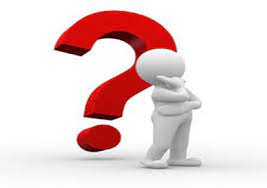 خطأ
1
صواب
2
صحابي الجليل  قال النبي صلى الله عليه وسلم فيه
 (اللهم علمه التأويل وفقه في الدين)........
1
خالد بن الوليد رضي الله عنه.
2
عبدالله بن عباس رضي الله عنه  .
عمر بن الخطاب رضي الله عنه  .
3
4
عبدالله بن عمر رضي الله عنهما.
طالبتي المبدعة: وفقي بين ما يلي ..............
شيء خارق عن العادة يجريه الله -تعالى- على يد أنبيائه كدليلٍ على صدقهم
النطع
بساط من الجلد
عذق زيد
نَوعٌ مِن التَّمرِ الرَّدي
المعجزة
التعلم باللعب
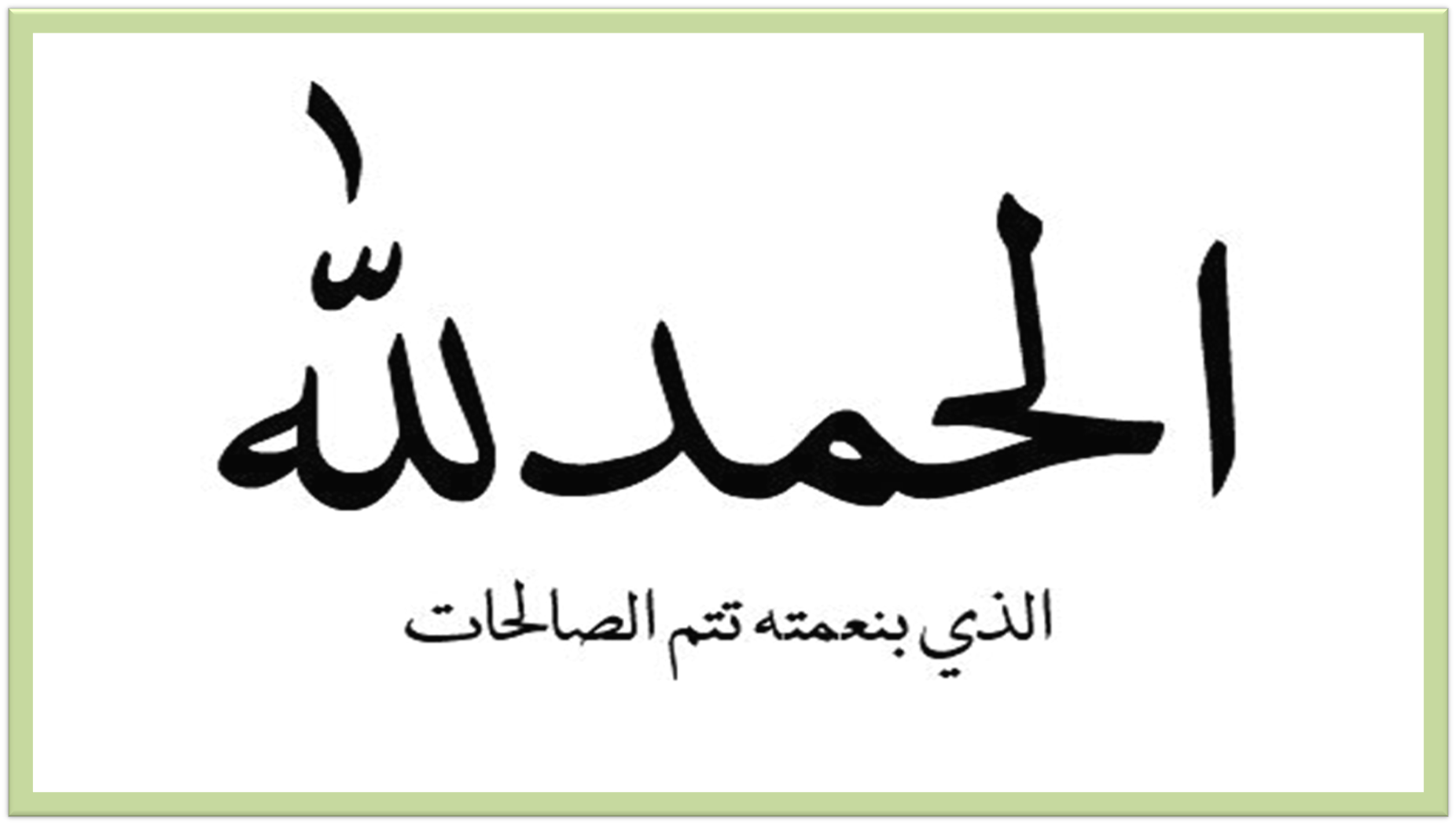